Хозяйство Европейского Юга
Европейский ЮГ
Северо-Кавказский экономический район выделяется отраслями агропромышленного и энергетического комплексов. Ведущая роль в С-КЭР принадлежит многоотраслевому и высокоразвитому сельскому хозяйству.
В промышленности наиболее развиты отрасли сельскохозяйственного, транспортного и энергетического машиностроения.
Уникальное значение имеет курортное хозяйство района. Курорты Большого Сочи, Кавказских минеральных вод имеют общероссийское значение
Хозяйство Европейского Юга
Отрасли специализации:
Агропромышленный комплекс
Машиностроение
ТЭК
Курортное хозяйство,
 туризм
Общая характеристика
На территории Северного Кавказа получили развитие добывающие и обрабатывающие отрасли промышленности, многогранное сельское хозяйство и курортное хозяйство мирового значения.
Отраслевая структура промышленного производства С-КЭР,%
Европейский юг – это экспортно- импортные ворота России.
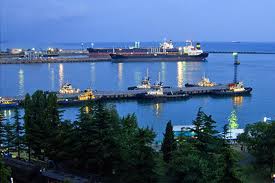 Отрасль специализации – АПК(50 % продукции)
Кубань – озимая пшеница;
Предгорные и горные районы – кукуруза;
Низовья Дона, Кубани, Терека – рис;
Краснодарский край, Черноморское побережье – подсолнечник, табак, сах. Свекла;
Краснодарский край, Дагестан, Нижний Дон, Черноморское побережье –виноградарство;
Черноморское побережье – субтропические культуры, чай;
Ростовская область, Ставропольский край, Дагестан (тонкорунное), предгорья и горы (грубошерстное) -  овцеводство.
Агропромышленный комплекс (АПК)
Более 50 % продукции Европейского Юга дает АПК.
Благоприятные почвенно-климатические условия позволяют выращивать здесь многие продовольственные культуры.
ЗЕРНОВЫЕ
Озимая пшеница (Кубано-Приазовские равнины, Ставрополье, Сальские степи)
 Кукуруза (Ставрополье, предгорные и горные районы)
 Рис (низовья Дона, Кубани, Терека)
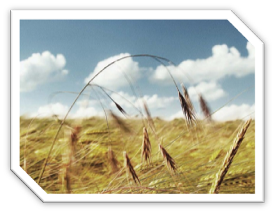 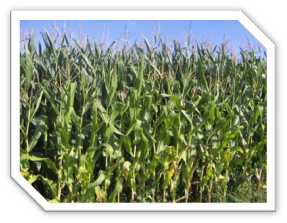 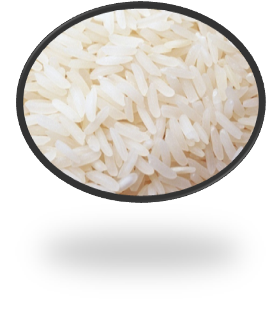 Отрасли пищевой промышленности
сахарная
маслобойная
мукомольная
Крахмало-паточная
молочная
мясная
табачная
виноделие
Плодо - овощеконсервная
рыбная
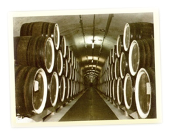 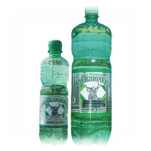 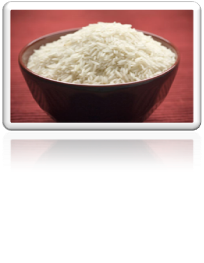 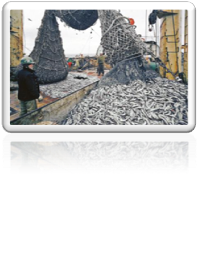 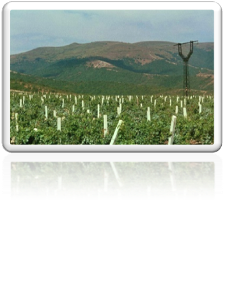 ТЕХНИЧЕСКИЕ КУЛЬТУРЫ
-Подсолнечник (Краснодарский край)
-Табак  (Черноморское побережье)

ВИНОГРАДАРСТВО
Нижний Дон, Дагестан, Черноморское побережье

СУБТРОПИЧЕСКИЕ КУЛЬТУРЫ
-Цитрусовые, чай, гранат (Черноморское побережье)

ЖИВОТНОВОДСТВО
-Тонкорунное овцеводство (Ростовская обл, Ставропольский край, Дагестан)
- Разведение КРС, свиноводство, птицеводство
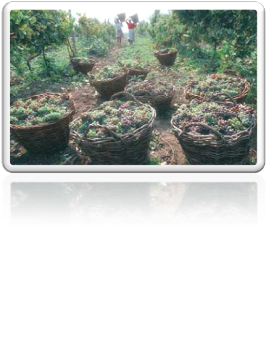 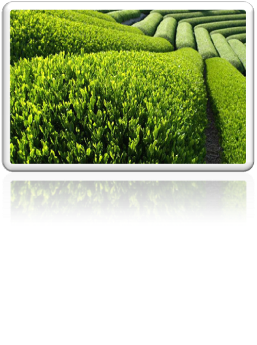 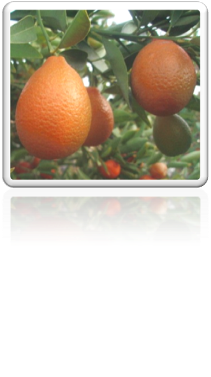 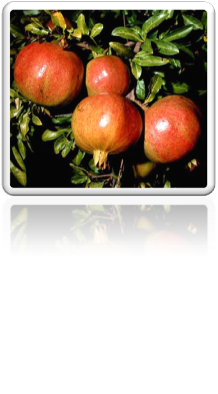 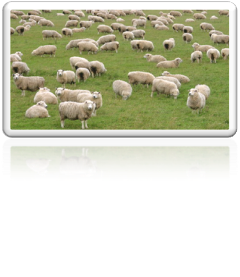 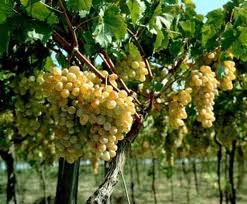 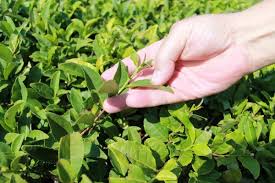 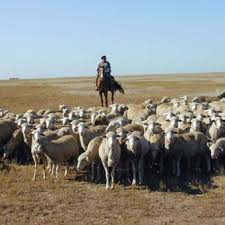 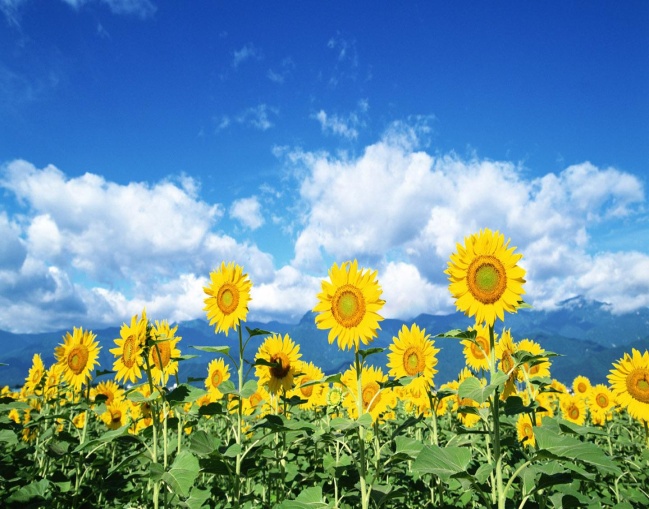 «Пищевой цех России»
Овощефруктовые, масложировые, мукомольные, сахарные заводы – есть практически во всех городах и крупных сёлах района.
Машиностроение Европейского Юга
Развитие получило металлоёмкое машиностроение, т.к. имеется наличие собственной металлургии (г. Таганрог) и близость украинской.
Машиностроение
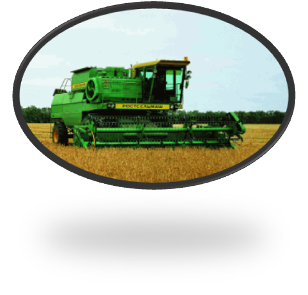 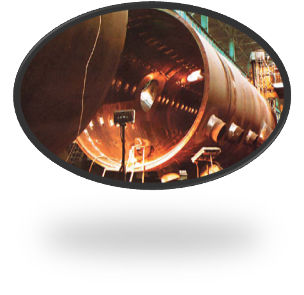 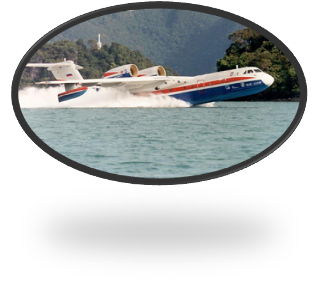 Сельскохозяйственное
Ростов-на-Дону, Таганрог, Миллерово,Новочеркасск, Краснодар (комбайны, машины для возделывания табака, винограда)
Энергетическое
Таганрог (паровые котлы), Волгодонск (оборудование для АЭС)
Авиастроение
         Таганрог
      (самолеты Бе)
Транспортное
Новочеркасск(электровозы),Краснодар (автобусы)
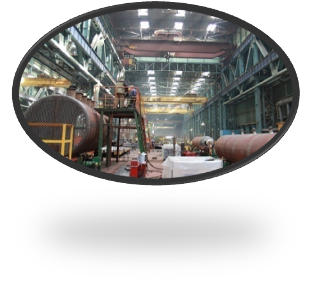 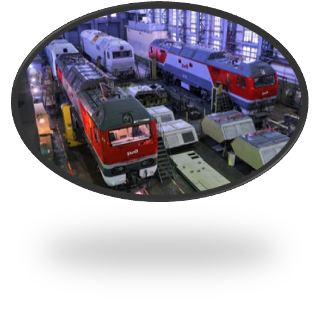 Оборудование для нефтегазовой и пищевой промышленности (Таганрог, Волгодонск)
Сельскохозяйственное машиностроение
«Ростсельмаш» г. Ростов-на-Дону;
Г. Таганрог, г. Краснодар, г.Новочеркасск.
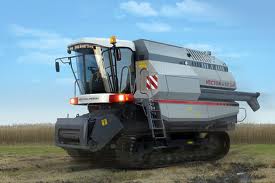 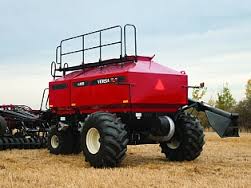 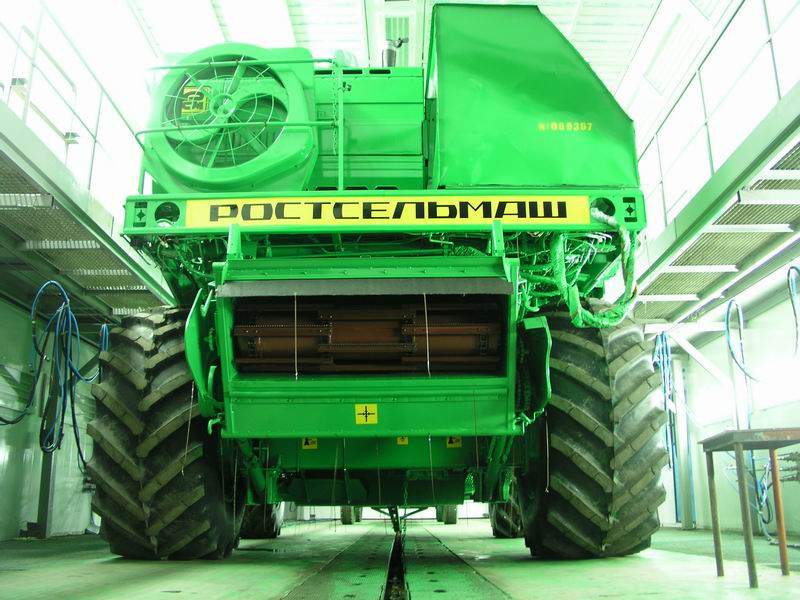 Транспортное машиностроение
Новочеркасский электровозостроительный завод (г. Новочеркасск)
Металлургия
Черная металлургия
Таганрог;
Красный Сулин (производство труб)
Цветная металлургия
Владикавказ (свинцово-цинковая)
Энергетическое машиностроение
ОАО Таганрогский котлостроительный завод «Красный котельщик» г. Таганрог (паровые котлы, муфельные печи, трубы и т.д.)
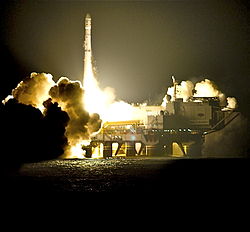 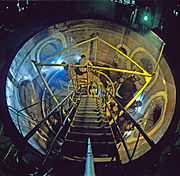 «Атоммаш» г. Волгодонск
Авиастроение
ОАО «Таганрогский авиационный научно-технический комплекс им. Г.М. Бериева»
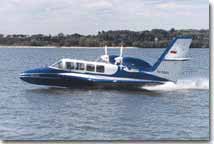 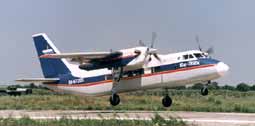 Топливно-энергетический комплекс (ТЭК)
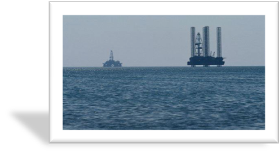 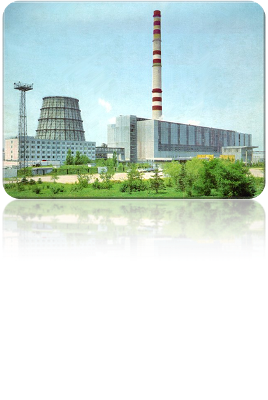 Развивается на собственном топливе (нефть, газ, уголь)
ТЭС- Ростовская, Краснодарская, Ставропольская
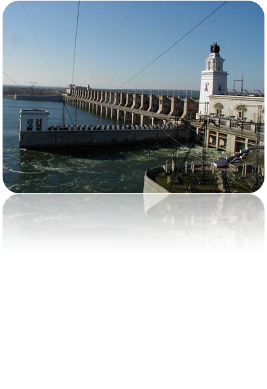 ГЭС – Цимлянская, Чиркейская
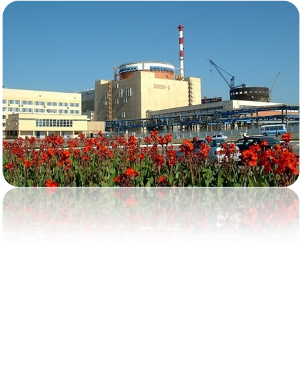 АЭС - Ростовская (Волгодонская)
ВЭС в Краснодарском крае
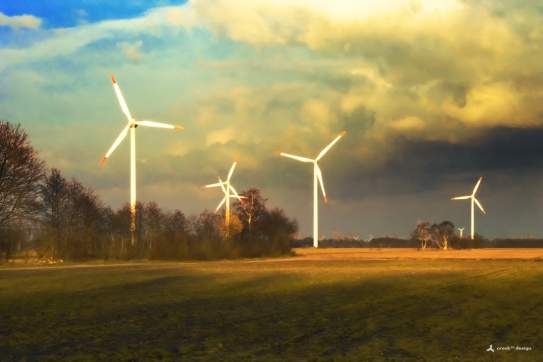 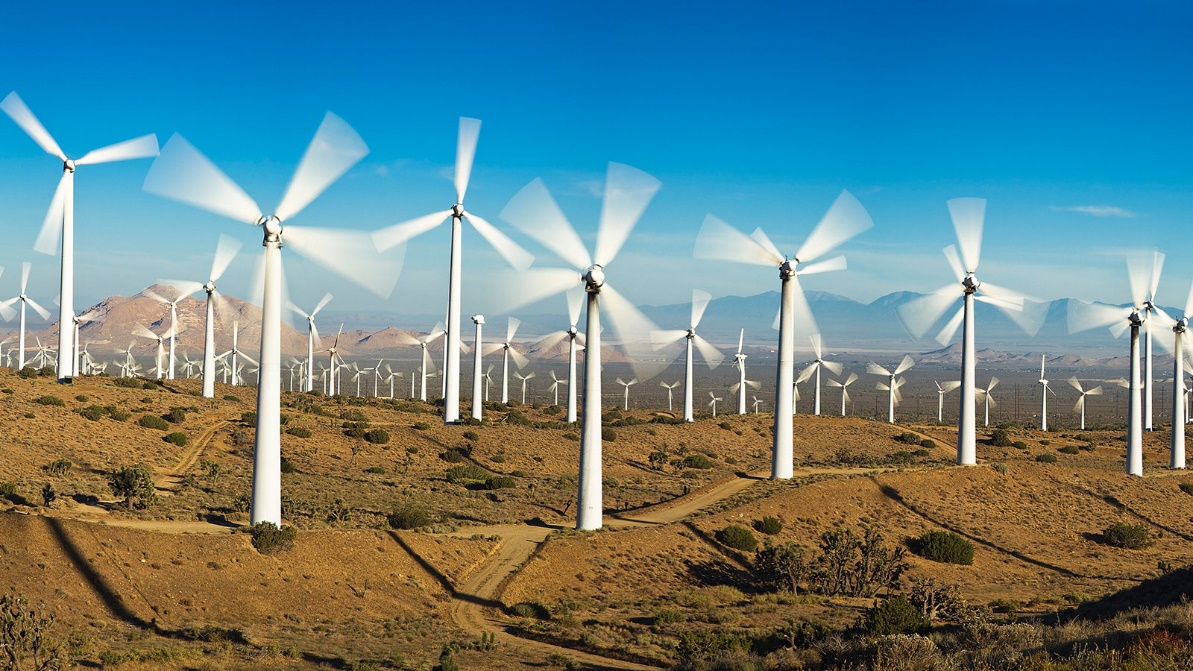 Нефтеперерабатывающие заводы(НПЗ)
Туапсе
Новороссийск
ПрАО НГПЗ «Крым»
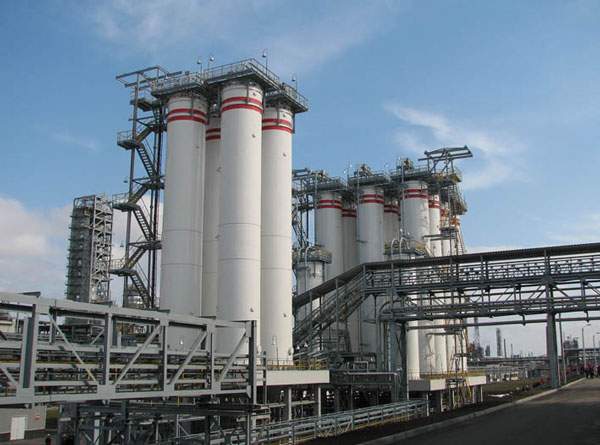 Г.Новороссийск- главный Российский порт 
на Черном море
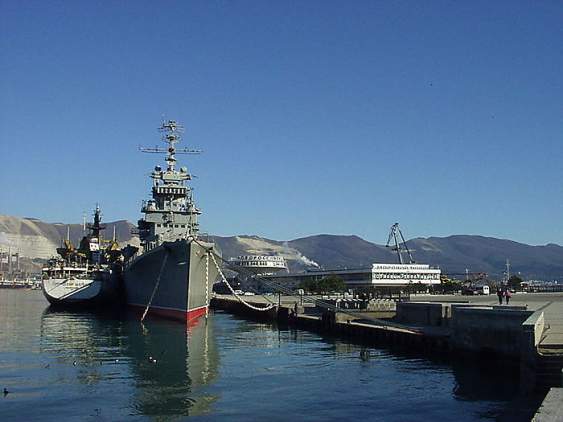 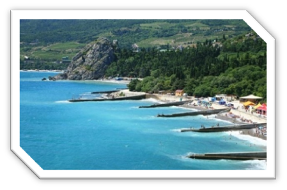 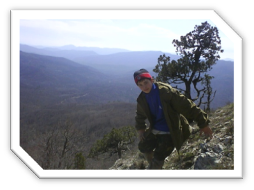 Рекреационные районы
Черноморское побережье Кавказа
Кавказские Минеральные воды
Центральная часть Кавказского хребта
Сочи, Анапа, Геленджик
Пятигорск, Кисловодск, Железногорск, Ессентуки
Теберда, Домбай, Архыз, Приэльбрусье
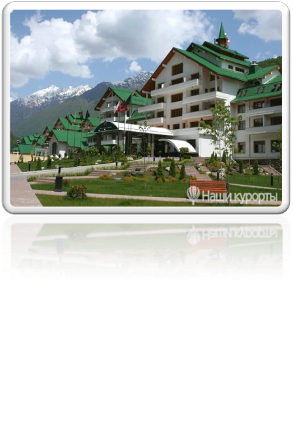 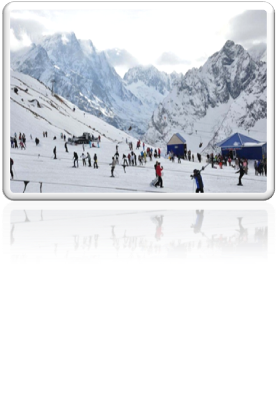 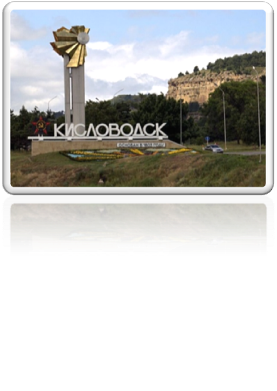 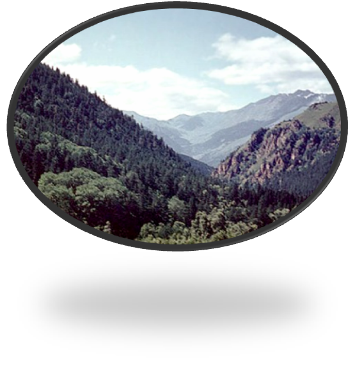 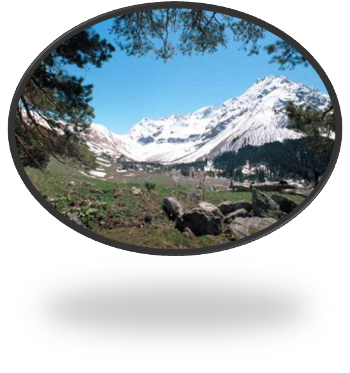 ТУРИЗМ
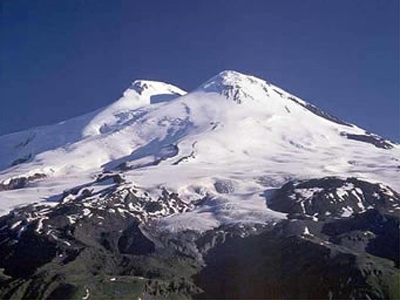 Теберда
Архыз
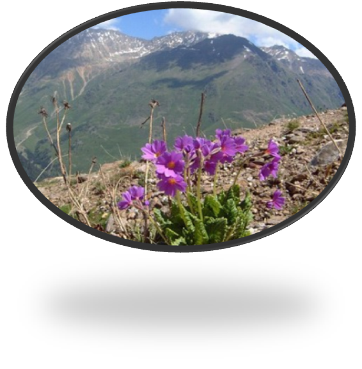 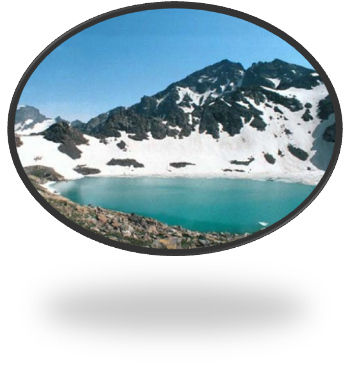 г.Эльбрус
Приэльбрусье
Архыз
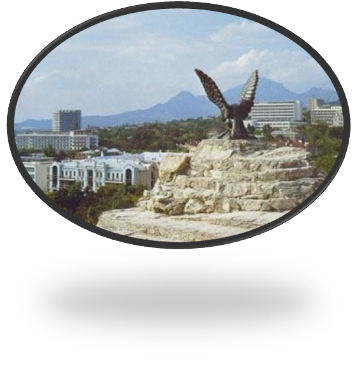 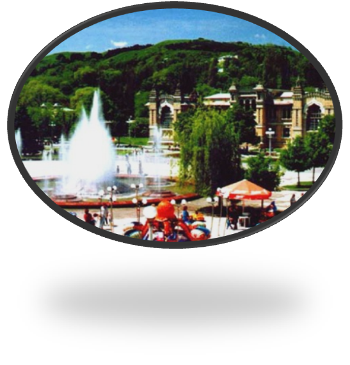 КУРОРТЫ
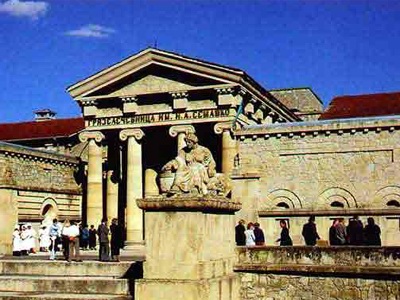 г.  Кисловодск
г. Пятигорск
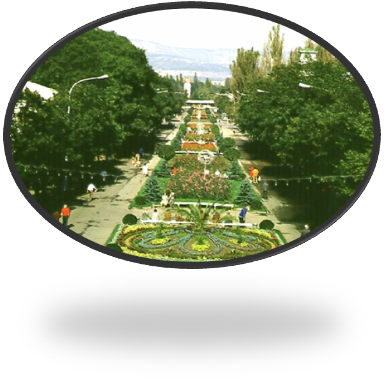 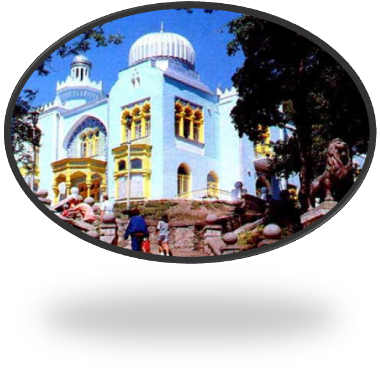 Г. Железноводск
г.  Кисловодск
г. Ессентуки
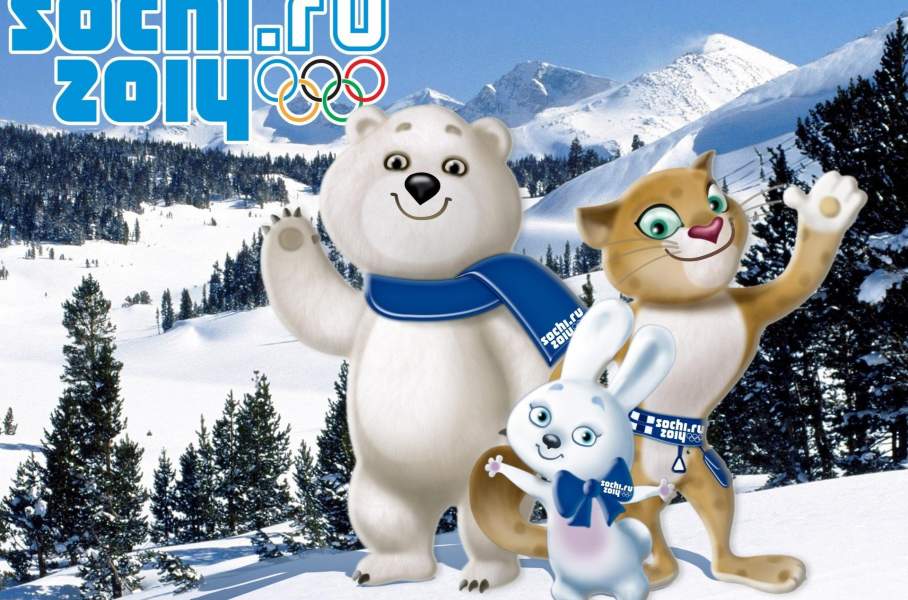 Курортное хозяйство
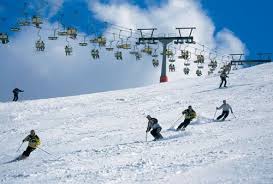 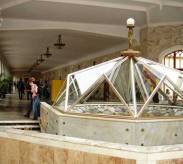 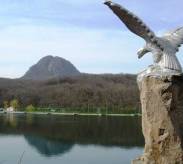 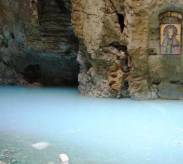